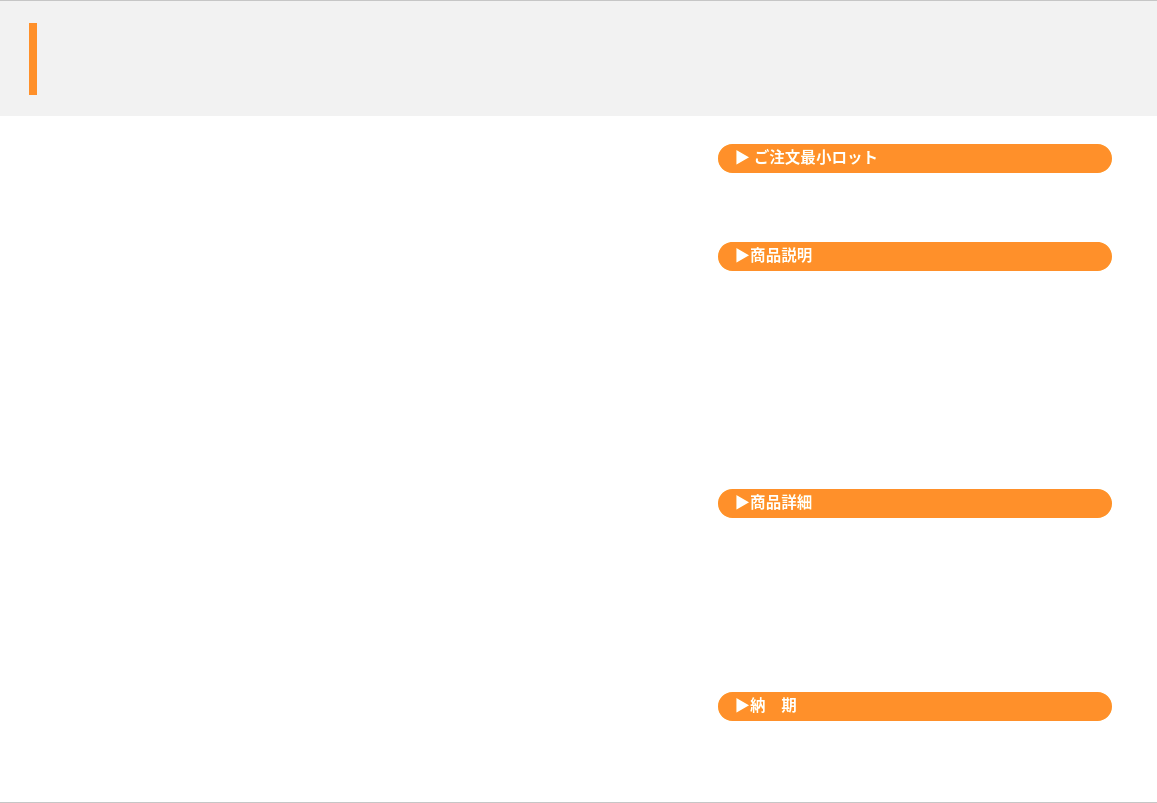 アドペン360
胴体360°全面に広告できる！着せ替えボールペン
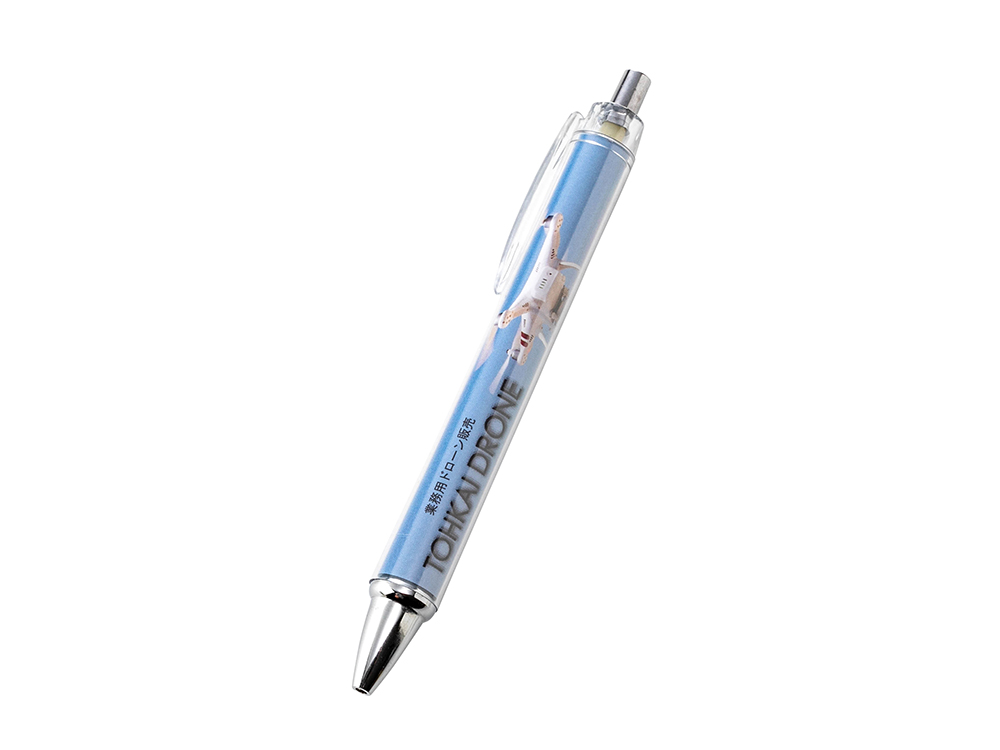 200本から
全面フルカラープリントのシートをボールペン本体に封入します。
ペンパーツを在庫しているので短納期、安値を実現
200本からできる全面フルカラーのボールペン
着せ替えタイプのボールペン

アドペン360は中の紙シートにフルカラー印刷が可能でシートを丸めて透明な筒の軸にセットするので
仕上がりは軸部分が360度フルカラー仕上げに見えます。
アドペン360の商品名の由来もそこから来ております。
小ロット、短納期、低価格と3拍子揃ったノベルティグッズになります。
オリジナル屋のベストセラー商品です！

シャープペンタイプもございます。
品　番　　org083
サイズ　　約135mm
材　質　　ABS樹脂
印　刷　　シート片面フルカラー
外　装　　個別PP袋入
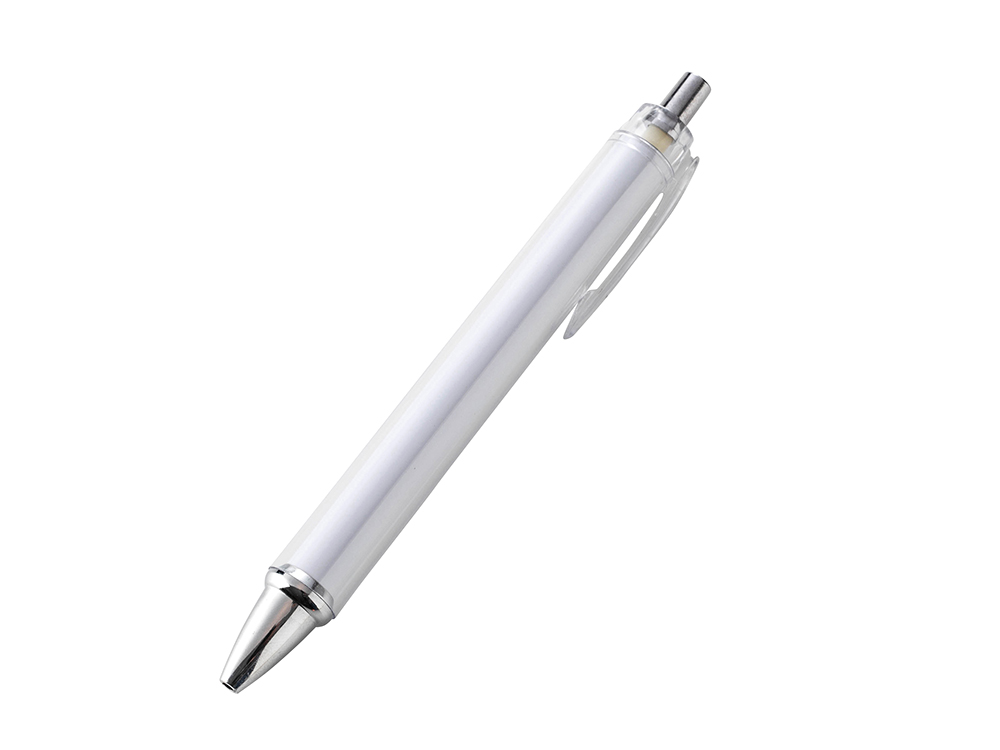 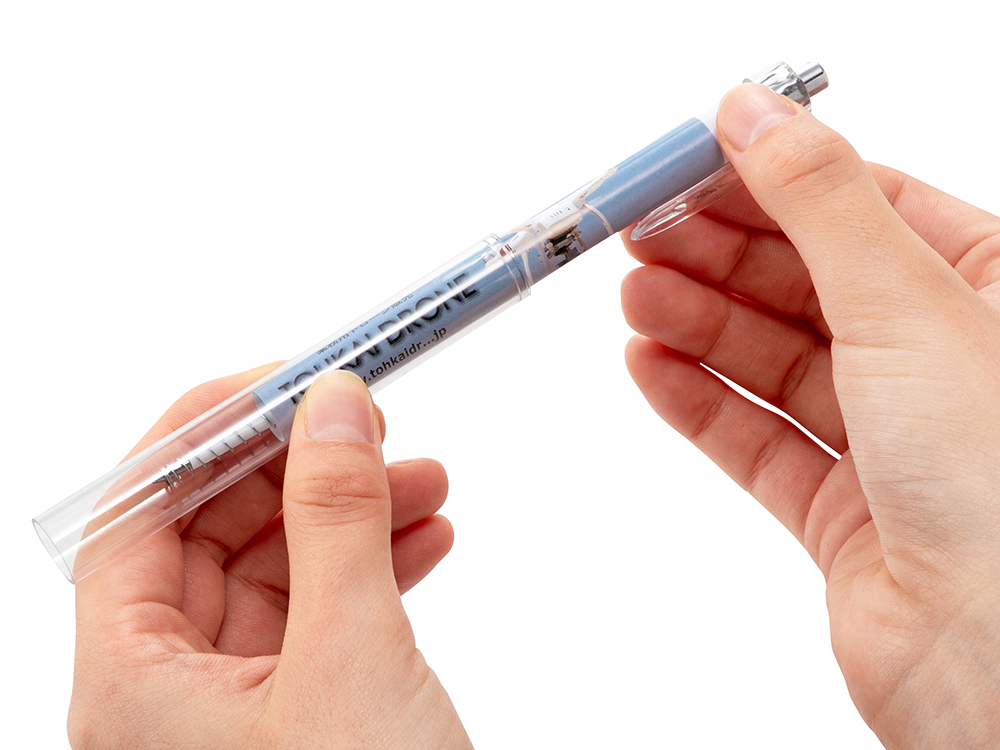 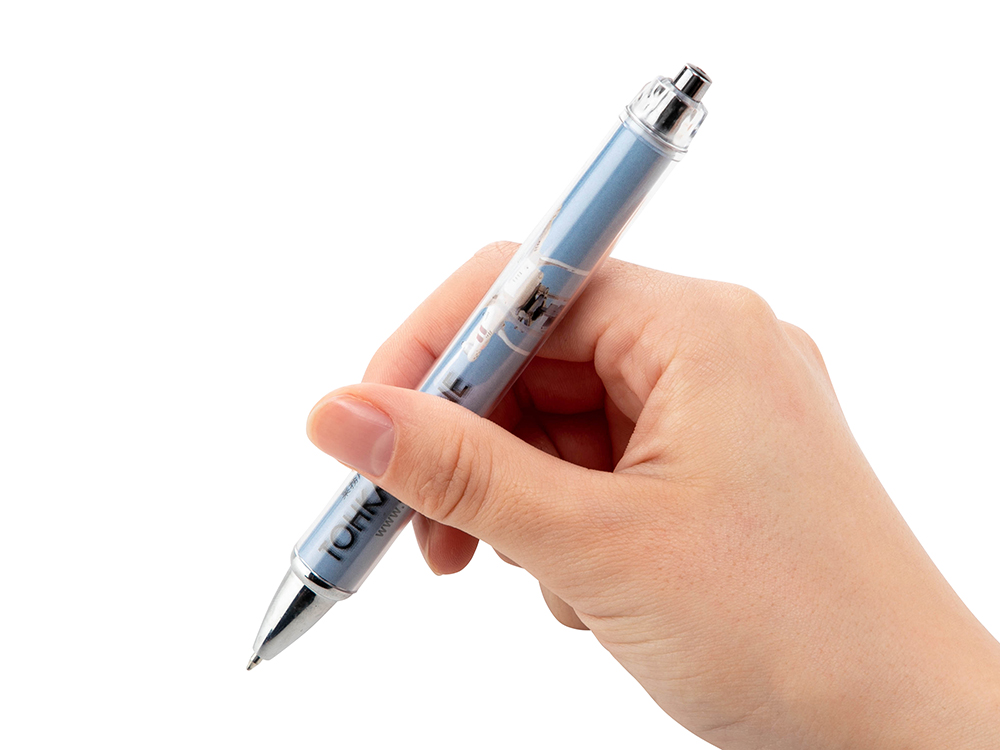 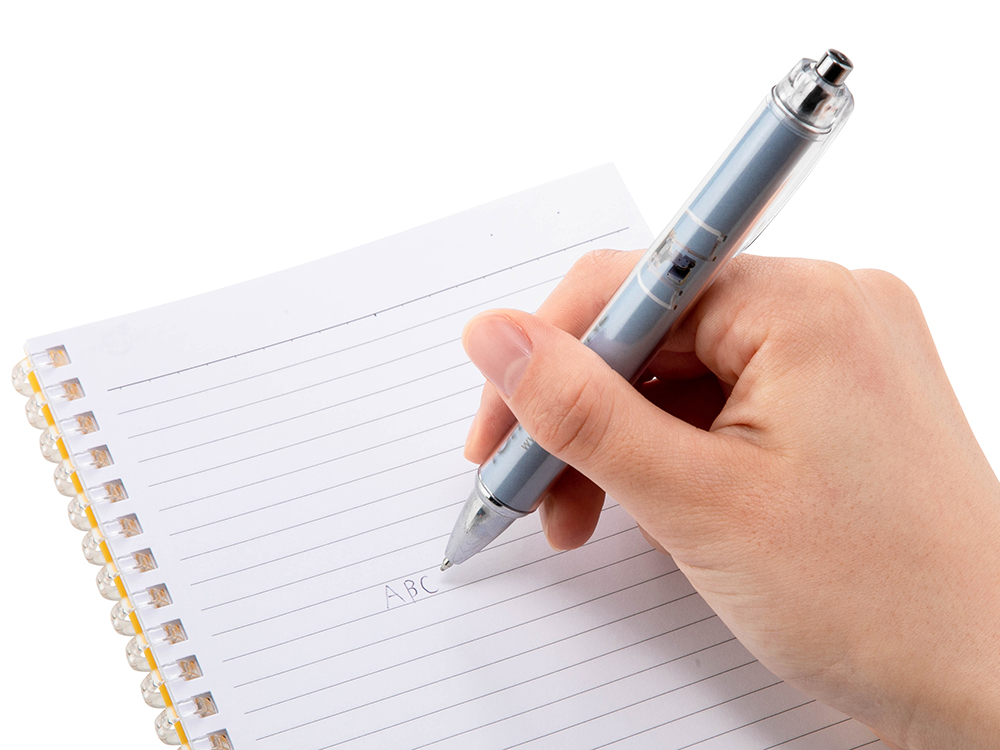 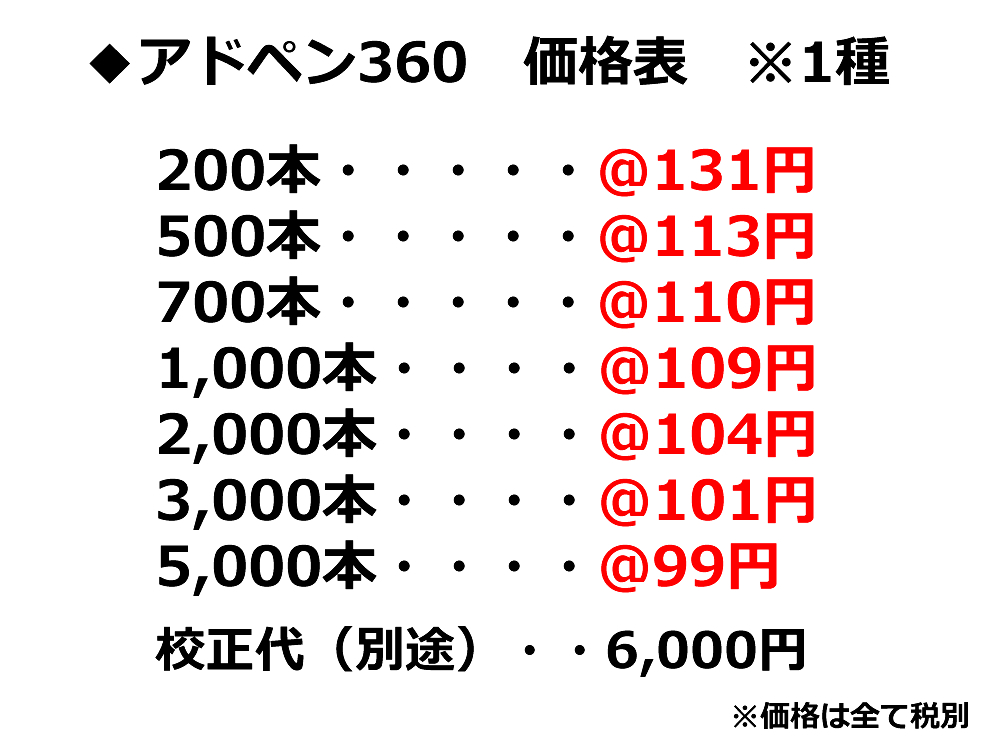 校了後約14日〜